Digitaler Bücherzettel in Moodle
Patricia Junker & jannick Lüttge
Fahrplan
1. Allgemeines
2. Aufbau
3. Aktivität Feedback
4. Globale Gruppen
5. Export
Ziel des Workshops
Ziel des Workshops ist es, dass ihr innerhalb des Workshops die Aktivität Feedback näher kennenlernt, Globale Gruppen anlegen und einen eigenen digitalen Bücherzettel „bauen“ könnt.
1. Allgemeines
Eigener Kurs
Alle Schüler:innen, Lehrer:innen bzw. Eltern der Schule sind durch die Globalen Gruppen im Kurs eingeschrieben
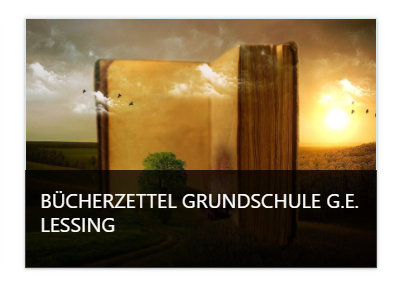 2. Aufbau
1. Dateien als .pdf 
Allgemeine Bestimmungen zur Ausleihe von Schulbüchern
Entrichtung einer verminderten Leistungsgebühr gemäß § 3 Abs.8 der Lernmittelkostenentlastungsverordnung
2. Textfeld mit Daten des Klassenkontos
3. Aktivität Feedback für alle notwendigen Abfragen
2. Aufbau aus ELternsicht
3. Aktivität Feedback
Textfeld mit Abfrage des Namen und der Adresse des Kindes (benötigt unser Schulbuchhandel für die Rechnung)
Radiobuttons nebeneinander mit unterschiedlichen Optionen, je nach Buch/Heft (Ausleihe, Kauf selbst, Kauf über Schul- und Fachbuchhandel)
Fragetext Fach, Titel, ISBN, Preis 
Jährlich: Änderung der ISBN Nummern (dabei einmal für eine Klasse der Klassenstufe ändern, danach für die anderen Klasse der Klassenstufe duplizieren)
Besonders: Arbeitshefte für Schüler*innen mit Förderbedarf (gesondertes Feedback)
3. Feedback aus Elternsicht
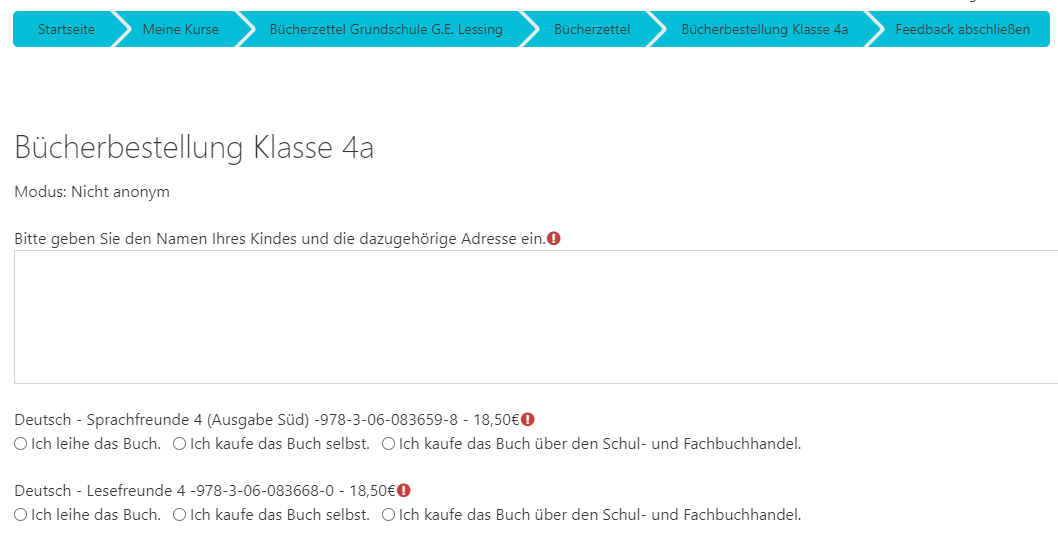 4. Globale Gruppen
meist Schüler*innen einer Klasse,  Ausnahme Förderbedarf
Websitenadministration  Nutzer/innen  Globale Gruppen  Neue globale Gruppe anlegen  Titel vergeben (zB Klasse, SJ, Klassenleitung)  speichern  Schüler*innen zuweisen (über STRG mehrere Schüler*innen wählbar)
Globale Gruppen in den Feedbacks als Voraussetzung hinzufügen
Auge durchgestrichen, damit es die anderen Klassen nicht sehen!
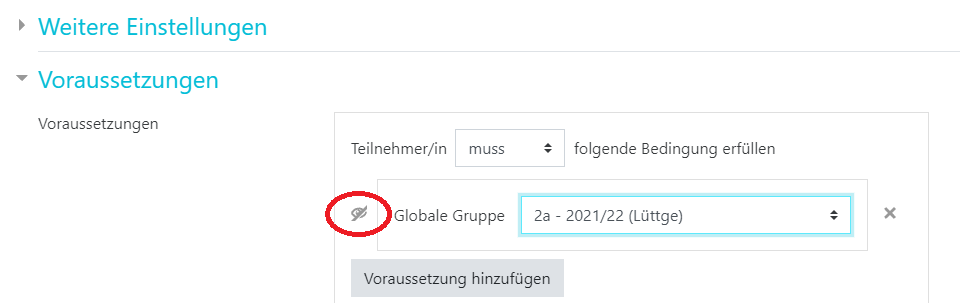 5. Export
Nach dem Stichtag Export als Excel/Pdf möglich
Im Feedback „Einträge anzeigen“  exportieren, ggfls. Spalten zur besseren Übersicht löschen
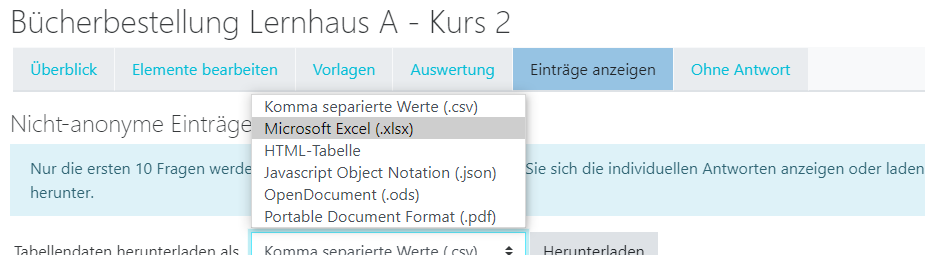 Rückbezug Ziel
Ziel des Workshops ist es, dass ihr innerhalb des Workshops die Aktivität Feedback näher kennenlernt, Globale Gruppen anlegen und einen eigenen digitalen Bücherzettel „bauen“ könnt.
Rückbezug Ziel
Ziel des Workshops ist es, dass ihr innerhalb des Workshops die Aktivität Feedback näher kennenlernt, Globale Gruppen anlegen und einen eigenen digitalen Bücherzettel „bauen“ könnt.
Rückbezug Ziel
Ziel des Workshops ist es, dass ihr innerhalb des Workshops die Aktivität Feedback näher kennenlernt, Globale Gruppen anlegen und einen eigenen digitalen Bücherzettel „bauen“ könnt.
Rückbezug Ziel
Ziel des Workshops ist es, dass ihr innerhalb des Workshops die Aktivität Feedback näher kennenlernt, Globale Gruppen anlegen und einen eigenen digitalen Bücherzettel „bauen“ könnt.